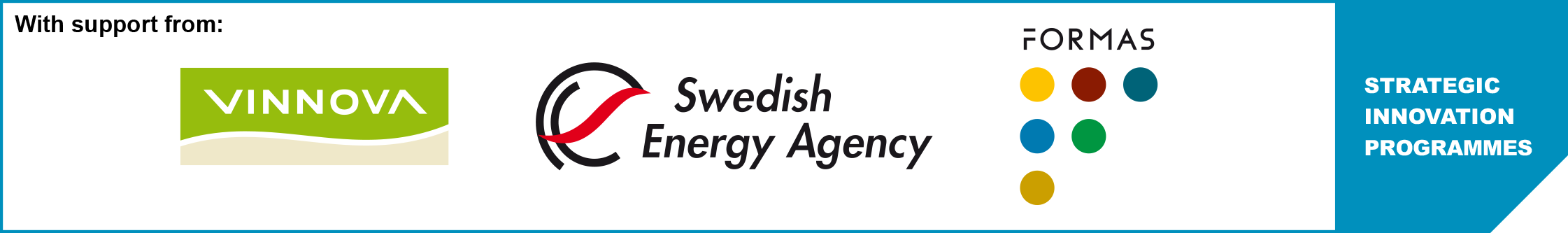 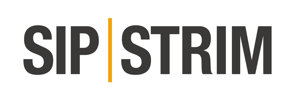 A STUDY ON THE LEACHABILITY OF METALS FROM MODIFIED COPPER SLAG FOR ADDED VALUE APPLICATIONS.
Jakob Kero
Jakob.kero@ltu.se
Ph.D. student in Process Metallurgy,
Luleå University of technology, Sweden
Outline
Background
Methodology
Results
Summary
6th Slag Valorisation Symposium, 03.04.2019
2
Background - the project IQ slag
Innovative quality assured fayalite slag products
6th Slag Valorisation Symposium, 03.04.2019
3
Background - the project IQ slag
Innovative quality assured fayalite slag products
6th Slag Valorisation Symposium, 03.04.2019
4
Background – process overview
SO2- gas
Sulphuric acid
Cu-conc.
Cu-Fe-S
CaO
Pyrometallurgical processes
Smelting – converting - refining
Slag, FeO-SiO2
Slag modification
Slag former SiO2 , air, heat
Slag products
Secondary Cu-conc.
Cu-recycling
Electrorefining
Cu-metal
6th Slag Valorisation Symposium, 03.04.2019
5
Scope of slag modification
6th Slag Valorisation Symposium, 03.04.2019
6
Methodology
Lab-scale trials
Evaluation
Evaluation methods
Slag sample
Chemical analysis
Characterisation
Smelting
XRD powder diffraction
Slag products
SEM-EDS
ICP-OES Element analysis of eluate
Leaching test EN12467-2
6th Slag Valorisation Symposium, 03.04.2019
7
Results - Characterisation
6th Slag Valorisation Symposium, 03.04.2019
8
Results – Chemical analysis
6th Slag Valorisation Symposium, 03.04.2019
9
Results – SEM-EDS
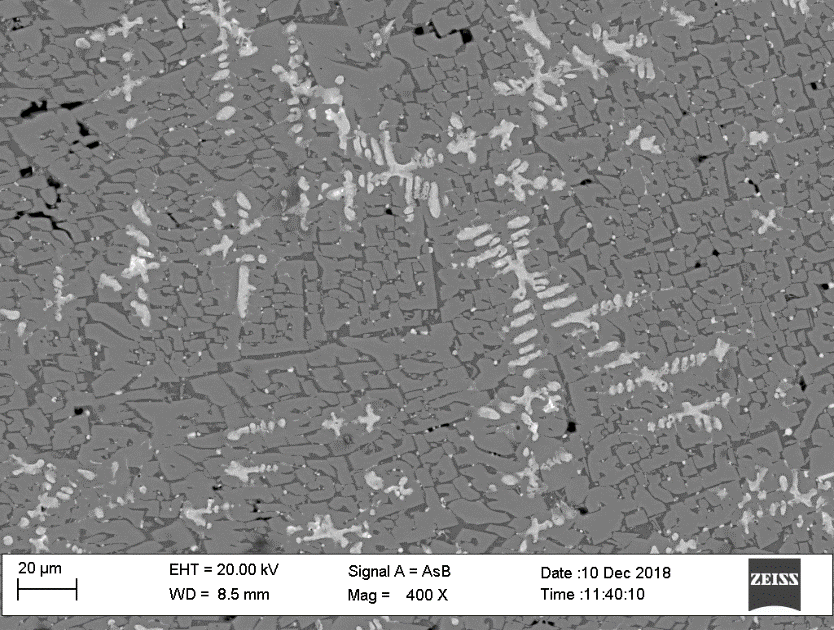 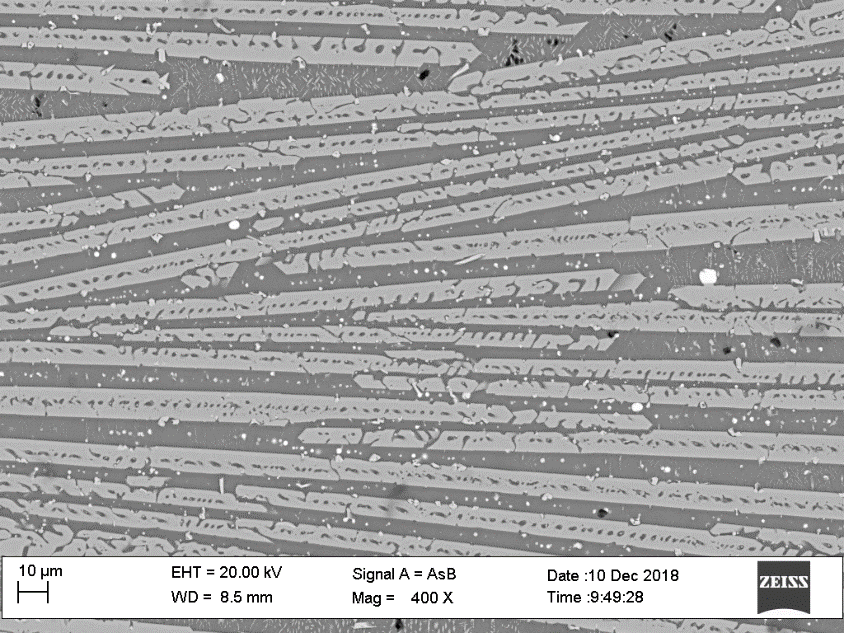 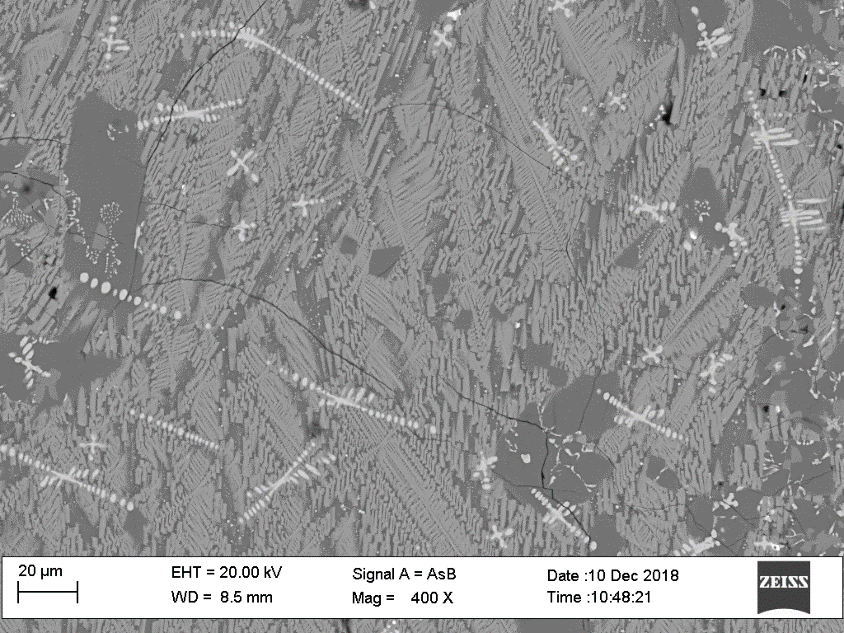 2
4
3
4
2
5
2
1
6th Slag Valorisation Symposium, 03.04.2019
10
Results – X-ray diffraction
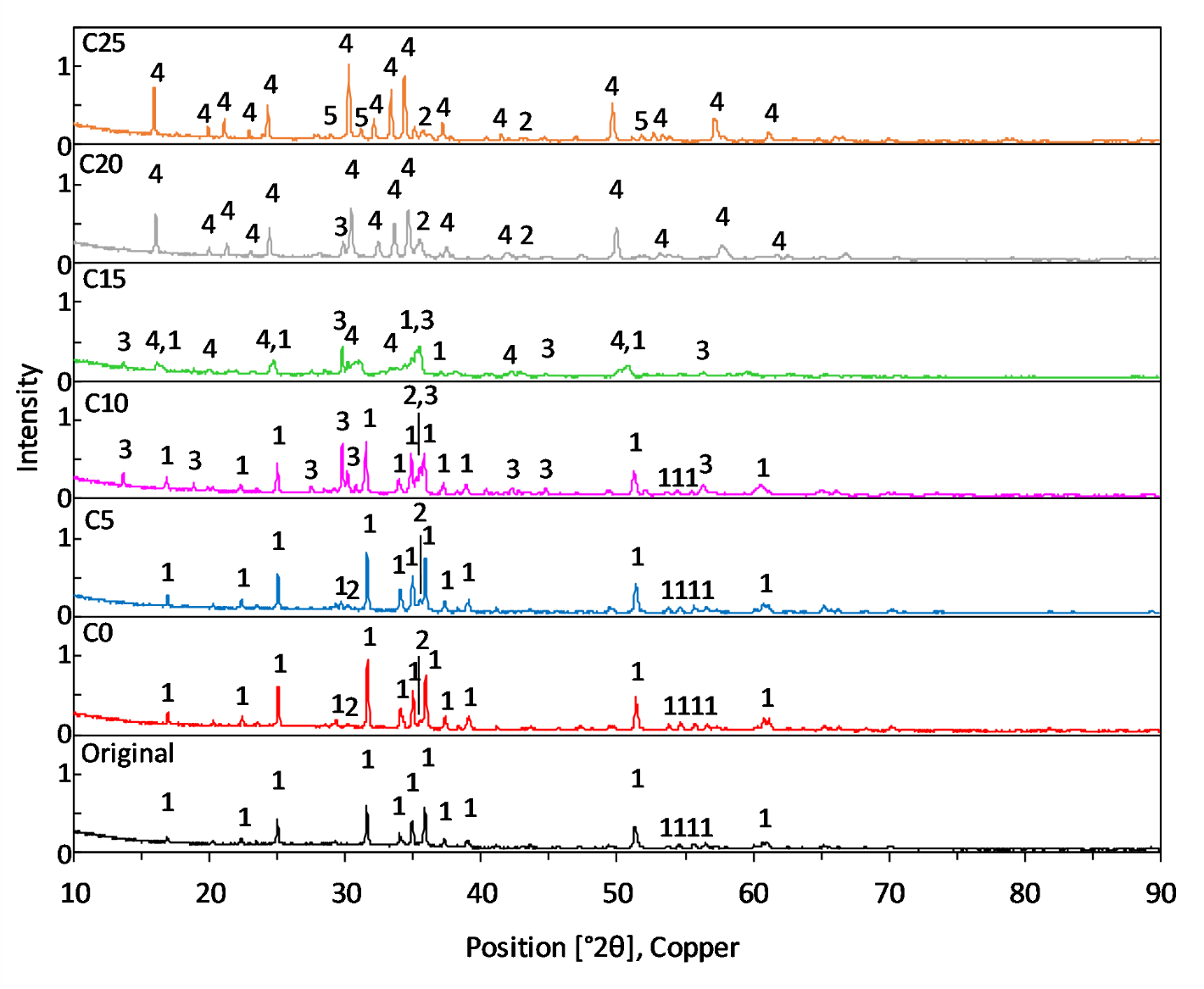 Increasing CaO content
6th Slag Valorisation Symposium, 03.04.2019
11
Results - Leaching
6th Slag Valorisation Symposium, 03.04.2019
12
Results – Batch leaching test
6th Slag Valorisation Symposium, 03.04.2019
13
Results – Batch leaching test
6th Slag Valorisation Symposium, 03.04.2019
14
Summary
CaO addition changed the slag mineralogy of crystalline slag samples
Fe2SiO4  CaFeSi2O6 (transition area) CaFeSiO4
Leachability of Cu decrease from the slag product.
The leaching of Sb and As was highest at the transition area, CaFeSi2O6
Iron oxide precipitates in slag with higher CaO addition (20-25 wt.%).
6th Slag Valorisation Symposium, 03.04.2019
15
Acknowledgements
Project partners:
Luleå University of technology
Boliden Mineral AB 
PEAB Anläggning AB
Xore AB
Nordkalk AB
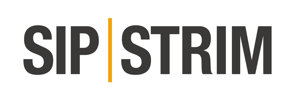 6th Slag Valorisation Symposium, 03.04.2019
16
Thank you for your attention!
Contact details:
Jakob Kero
Jakob.kero@ltu.se
Ph.D. student in Process Metallurgy,
Luleå University of technology, Sweden
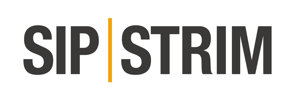 6th Slag Valorisation Symposium, 03.04.2019
17